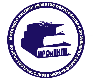 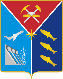 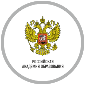 Всероссийский педагогический
 конкурс 
«Воспитание патриота 
и гражданина
 России в 21 веке»
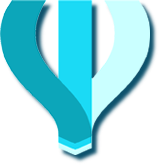 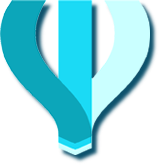 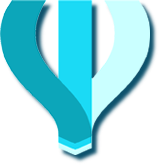 Конкурс проводится дистанционно и состоит из промежуточных этапов (с пред­варительной оценкой разработок экспертной комиссией).
 
С 25 по 28 декабря идет работа экспертной комиссии по формированию окончательных результатов. 
Итоговый список победителей будет опубликован 28 декабря 2020 года.
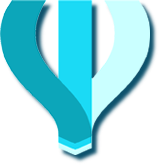 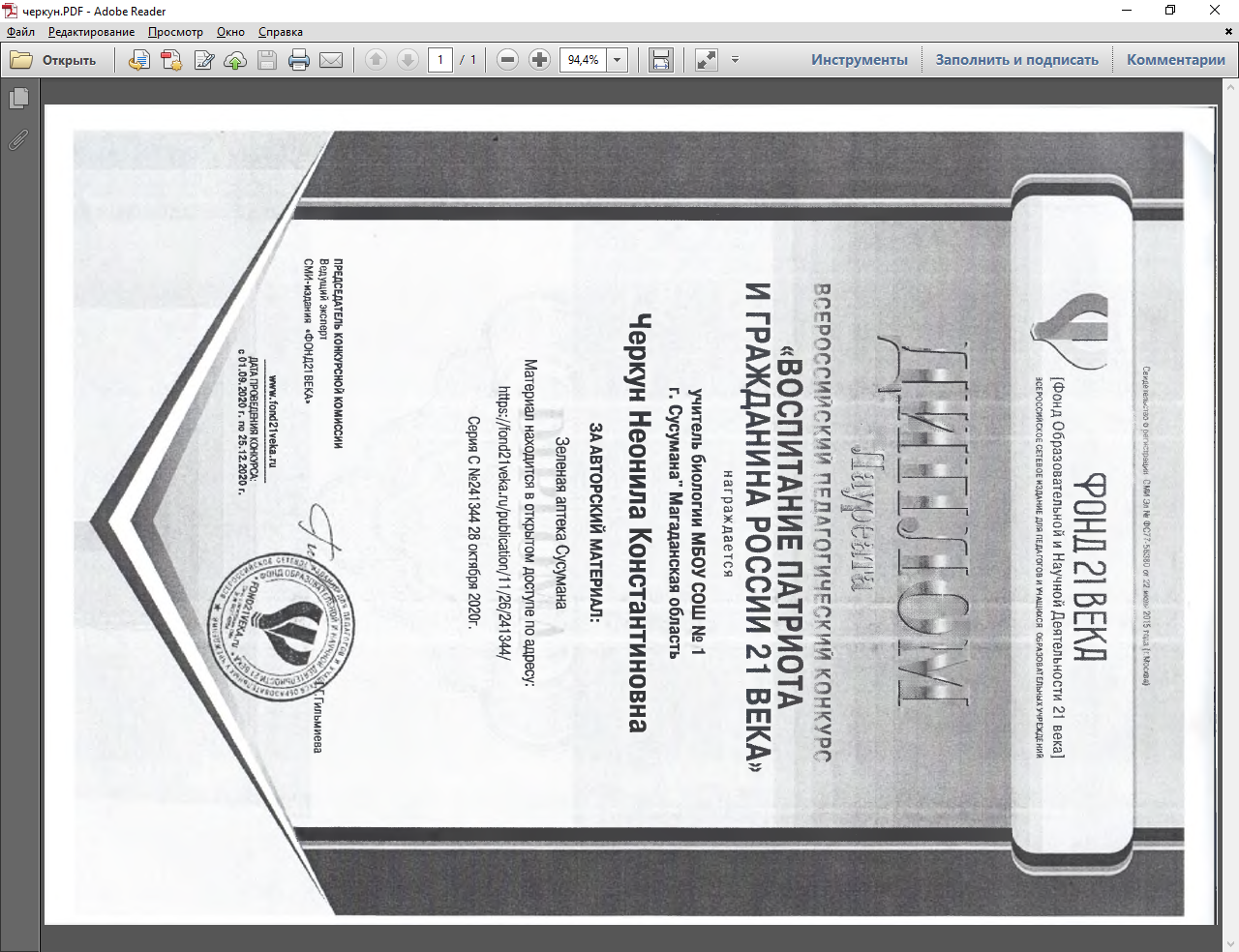 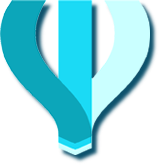 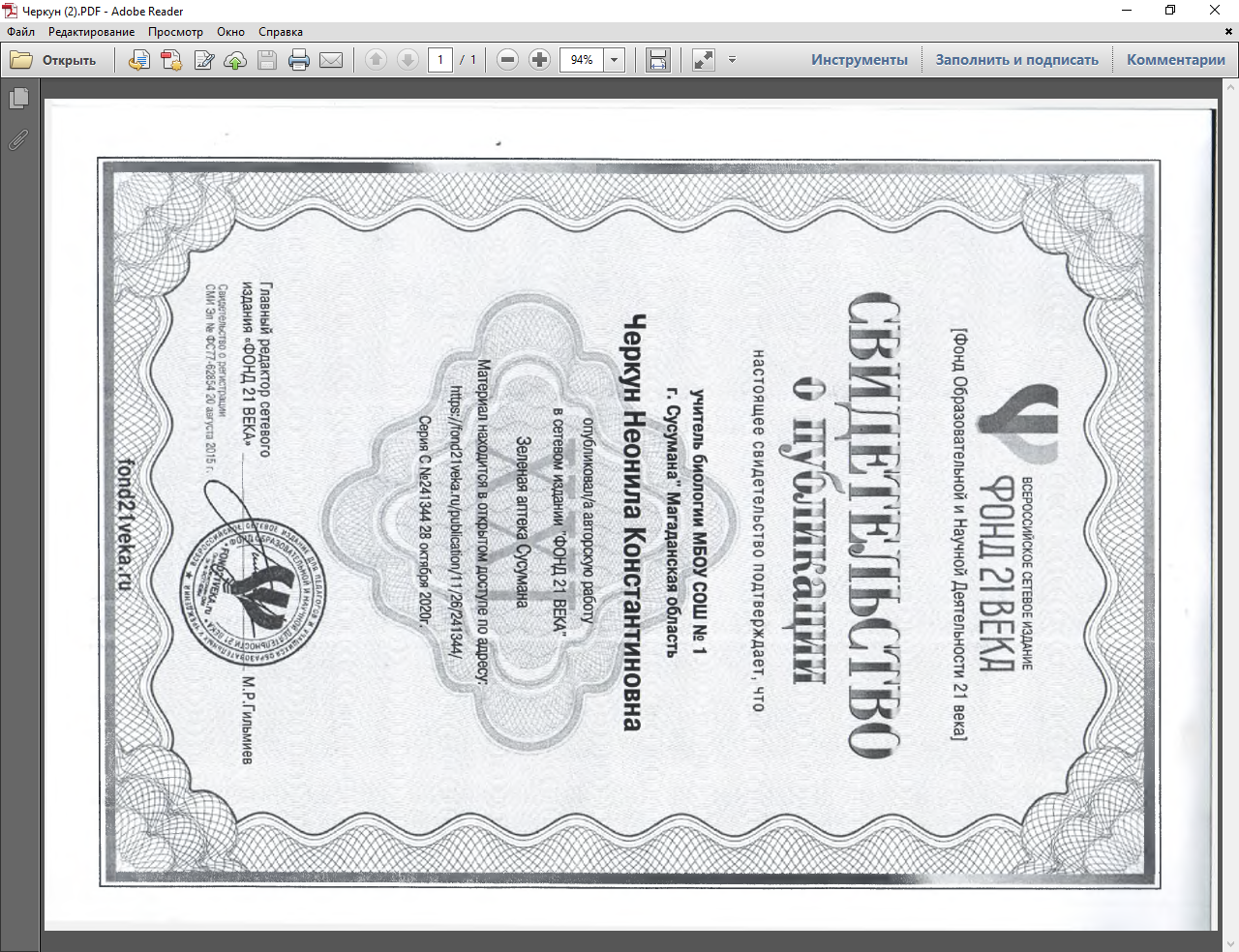 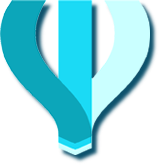 Большое спасибо всем участникам конкурса!
Желаю дальнейших творческих успехов.
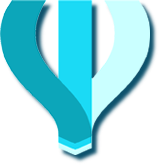 Спасибо за внимание!